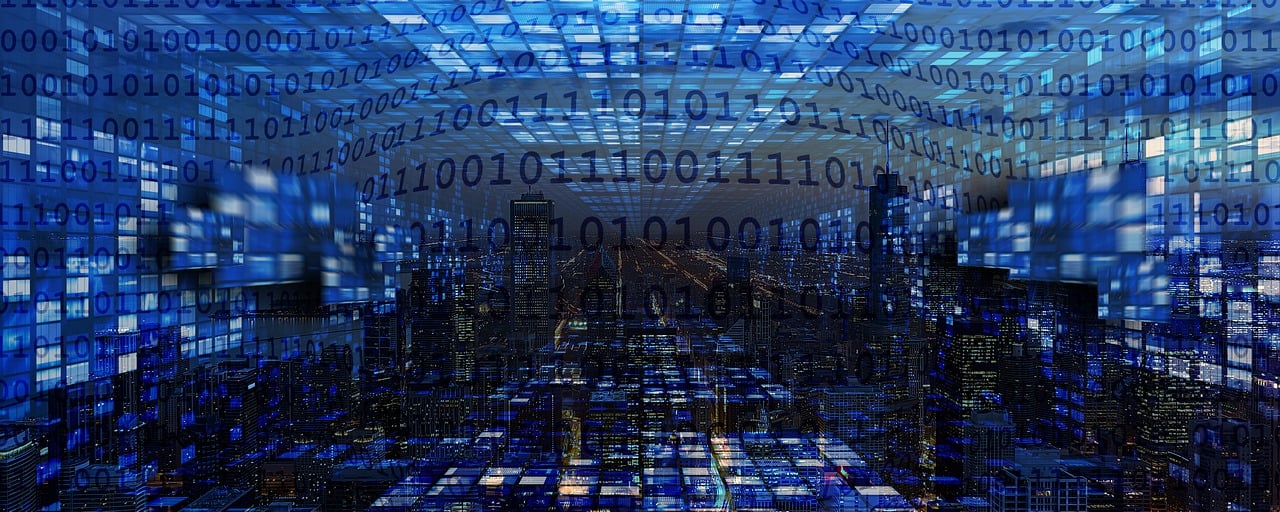 MEDIDAS PARA ENTRADA EM VIGOR DA LEI 14.133/2021
NOVA LEI 
DE LICITAÇÕES E CONTRATOS
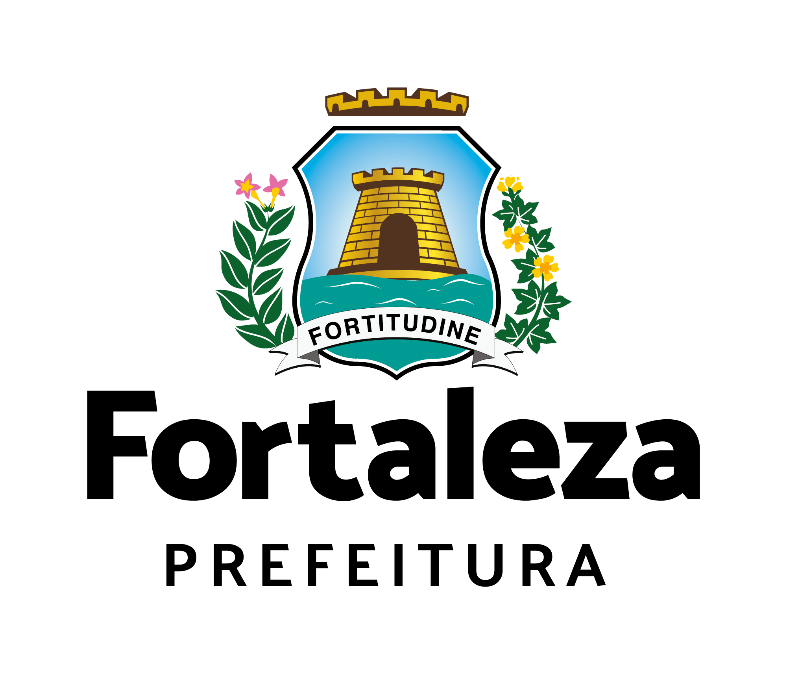 COGECT
Data: 02/08/2023
2
REGULAMENTAÇÃO
3
CAPACITAÇÃO
Medidas
4
MINUTAS PADRONIZADAS
1
AGENTES DE CONTRATAÇÃO
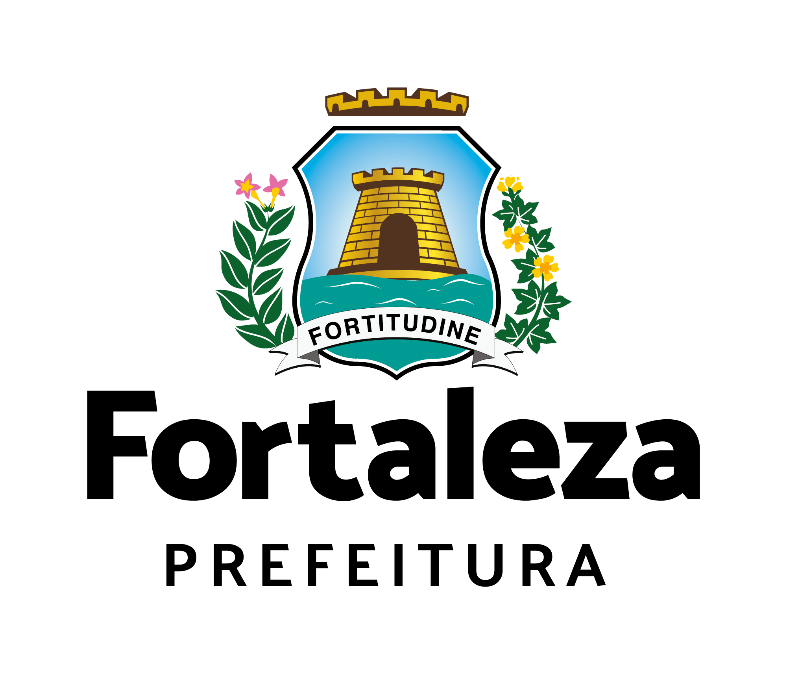 AGENTE DE CONTRATAÇÃO
FORMAÇÃO DE AGENTES DE CONTRATAÇÃO REALIZADO PELA ESCOLA DE GOVERNO
1
DESIGNAÇÃO DE AGENTES DE CONTRATAÇÃO PARA CENTRAL DE LICITAÇÕES DO MUNICÍPIO DE FORTALEZA
2
REGULAMENTAÇÃO
DECRETO N. 15.524_2023 - AGENTE DE CONTRATAÇÃO, GESTORES E FISCAIS DE CONTRATOS
SANÇÕES
(DECRETO N. 15.604/2023)
4
1
FASE INTERNA - PCA, ETP, TR, MATRIZ DE RISCO E PESQUISA DE MERCADO
(DECRETO N. 15.595/2023)
2
5
SISTEMA DE REGISTRO DE PREÇO
(DECRETO N. 15.608/2023)
CONTRATAÇÃO DIRETA
(DECRETO N. 15.603/2023)
3
CAPACITAÇÃO
SEMINÁRIO ZÊNITE “O QUE MUDA COM A NOVA LEI DE LICITAÇÕES", QUE TEVE COMO OBJETIVO APRESENTAR AS PRINCIPAIS ALTERAÇÕES TRAZIDAS PELA LEI Nº 14.133/2021
1
OFICINA DE TRABALHO SOBRE ANÁLISE DE RISCO E ELABORAÇÃO DE MATRIZ DE RISCO REALIZADO PELA CONTROLADORIA E OUVIDORIA GERAL DO MUNICÍPIO – CGM
2
CAPACITAÇÃO
NOS DIAS 09, 10 E 11 DE AGOSTO SERÁ REALIZADO O CURSO PROMOVIDO PELA ESCOLA DE CONTRATAÇÕES PÚBLICAS DE RECIFE “NOVA LEI DE LICITAÇÕES - ETP, TR, EDITAL E CONTRATOS"
3
MINUTAS PADRONIZADAS
TODAS AS MINUTAS, MODELOS ESTARÃO DISPONÍVEL NO PORTAL DE COMPRAS DE FORTALEZA- COMPRASFOR
1
MINUTA DO EDITAL JÁ ESTÁ DISPONÍVEL NO PORTAL
2
MODELO DO PLANO DE CONTRATAÇÃO ANUAL ESTÁ DISPONÍVEL NO PORTAL
3
PNCP
TODAS AS CONTRATAÇÕES DEVERÃO SER CADASTRADAS NO SISTEMA COMPRASFOR
1
TODOS OS CONTRATOS DEVERÃO SER CADASTRADOS NO GCCORP
2
2. Fortaleza Digital
Cronograma de ações para o Fortaleza Digital
Responsável: SEPOG/COGECT
Data: 31/07/2023
Vamos começar!
Você está pronto?
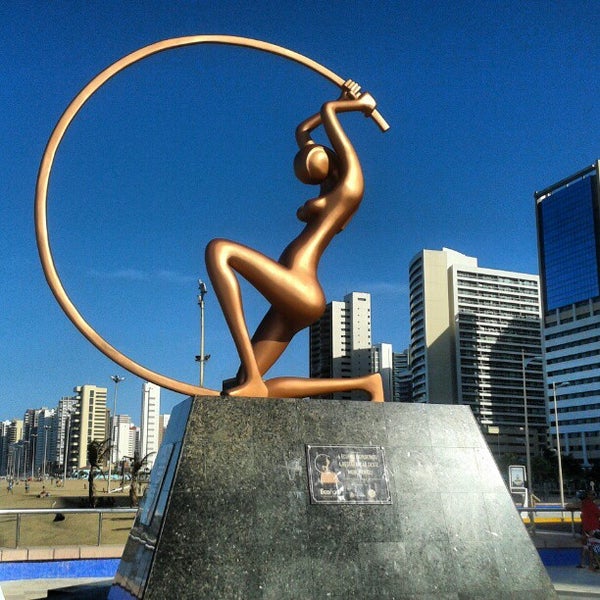 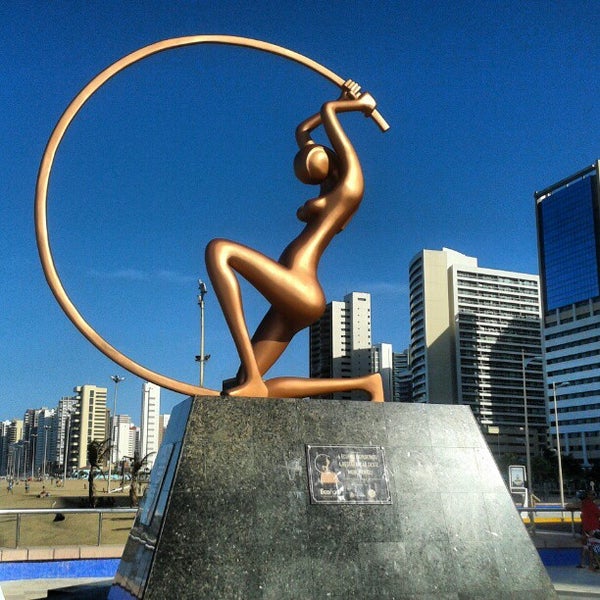 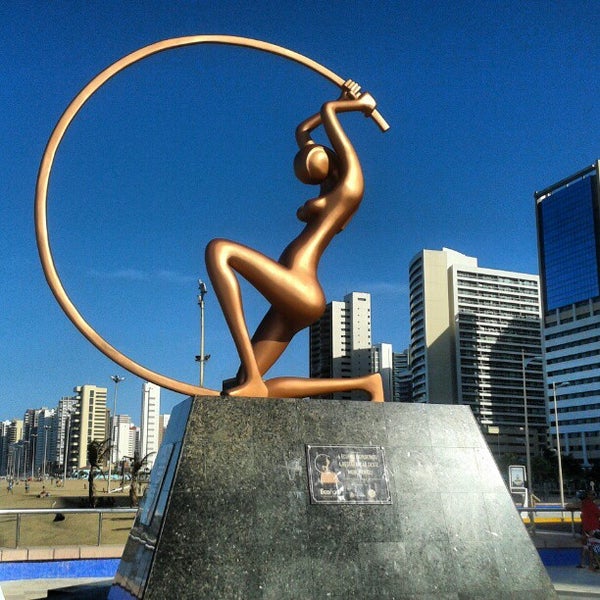 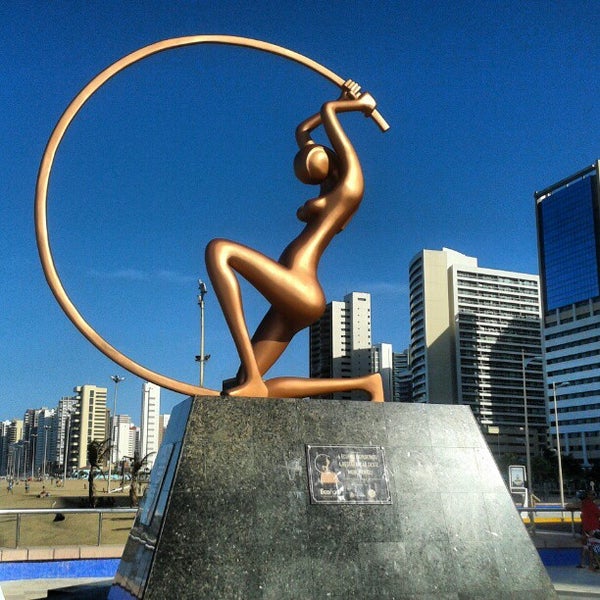 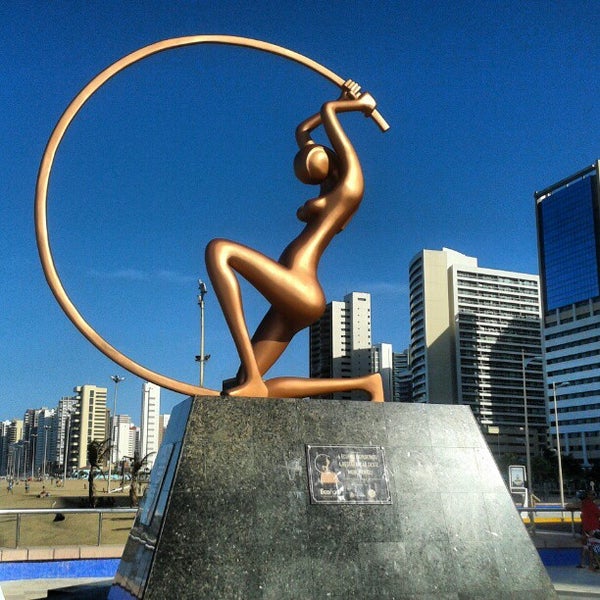 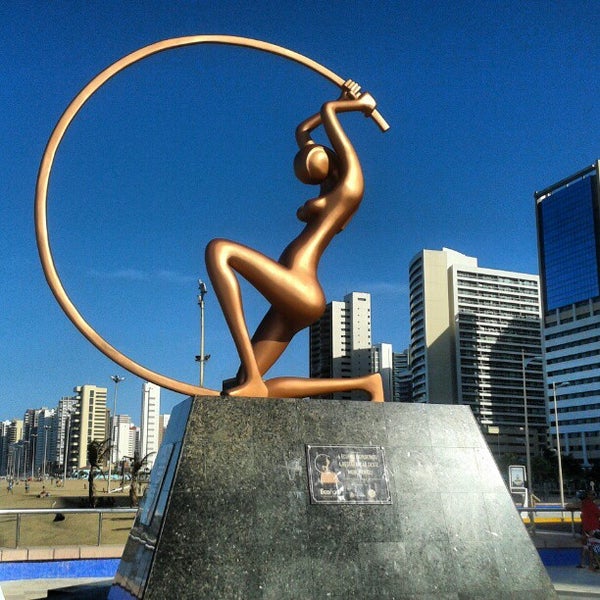 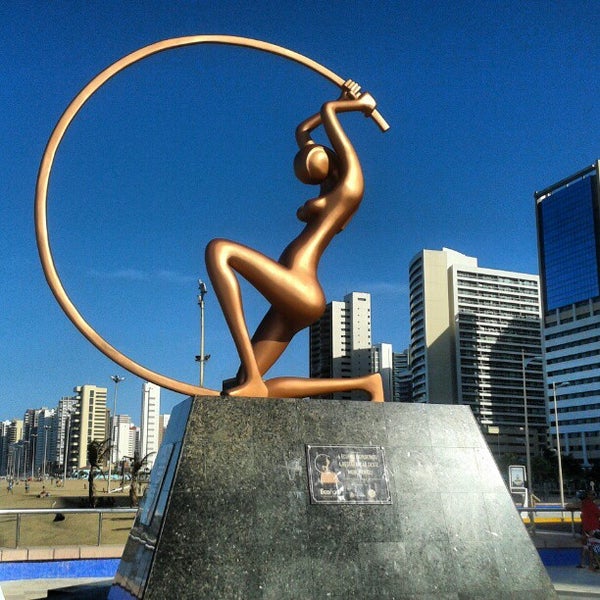 OBRIGADO E ATÉ BREVE!
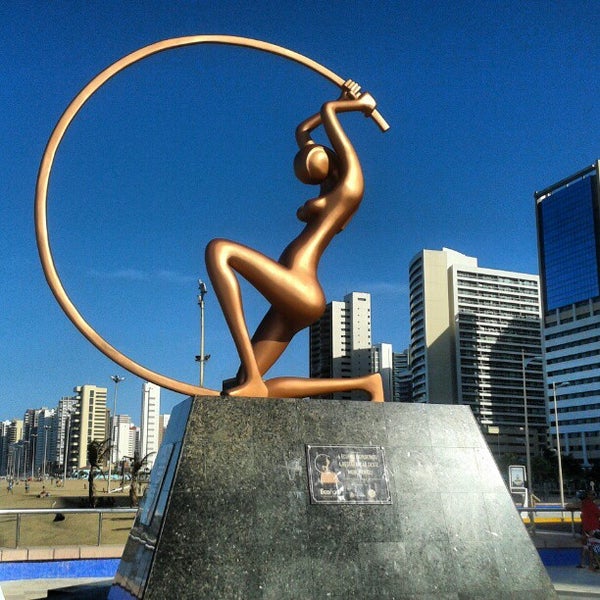 Equipe
COGEC/SEPOG